Far-forward/far-backward review summary
Yulia Furletova 


Feb. 12, 2024
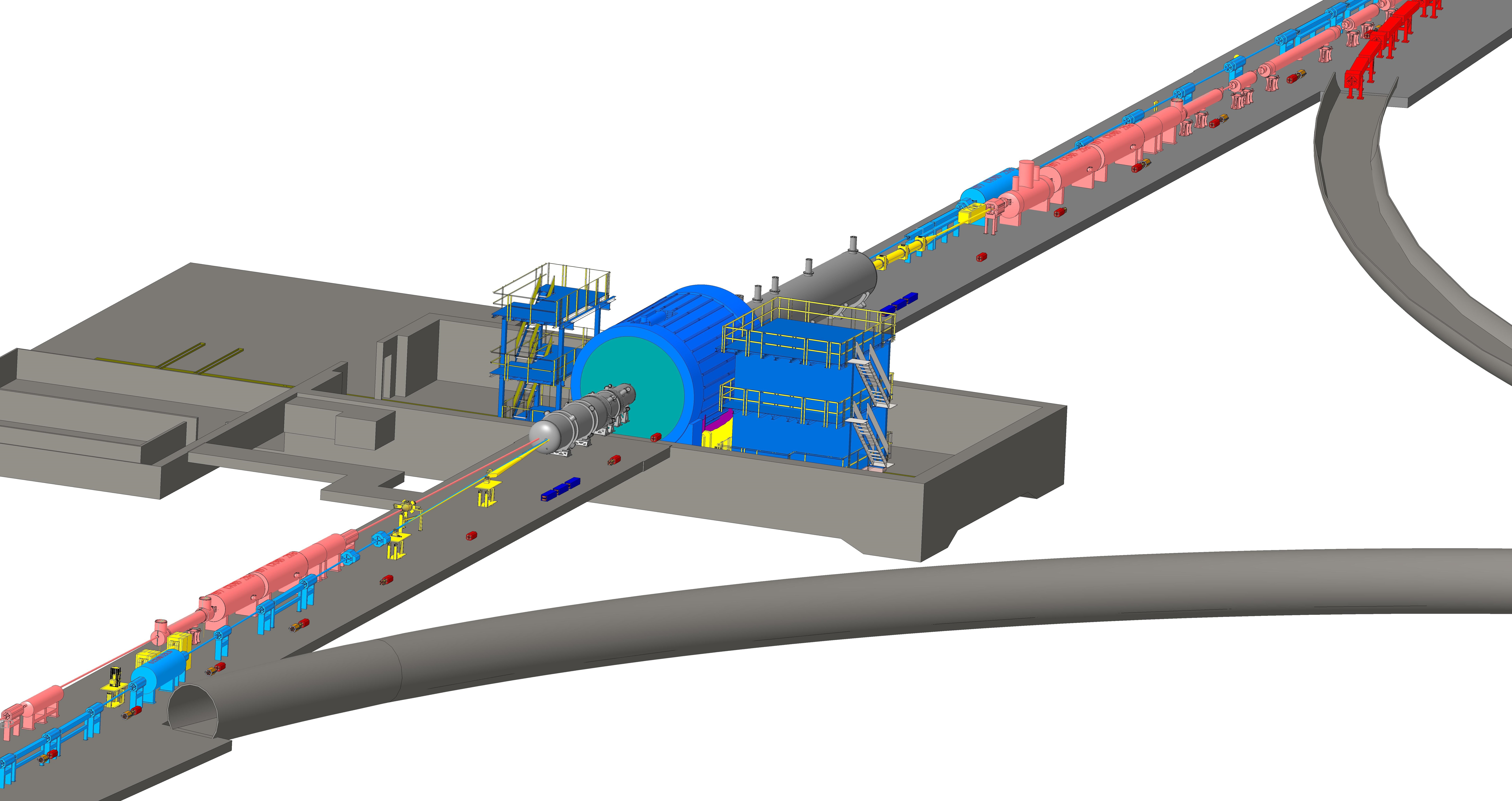 e
FF/FB review
https://indico.bnl.gov/event/21709/
One day review on Feb 12 2024 

Baseline technology
Progress since last review 
plans and roadmap for CD2 ( 60-80% design readiness, pre-TDR)
Far-forward area
Far-backward area
p/A
Charge Questions to be Addressed
Are the technical performance requirements appropriately defined and complete for this stage of the project? 
Are the plans for achieving detector performance and construction sufficiently developed and documented for the present phase of the project?
Are the current designs and plans for detectors and electronics readout likely to achieve the performance requirements with a low risk of cost increases, schedule delays, and technical problems?
Are the fabrication and assembly plans for the various detector systems appropriately developed for the present phase of the project?
Are the plans for detector integration in the interaction region appropriately developed for the present phase of the project?
Have ES&H and QA considerations been adequately incorporated into the designs at their present stage?
Agenda and Review Panel
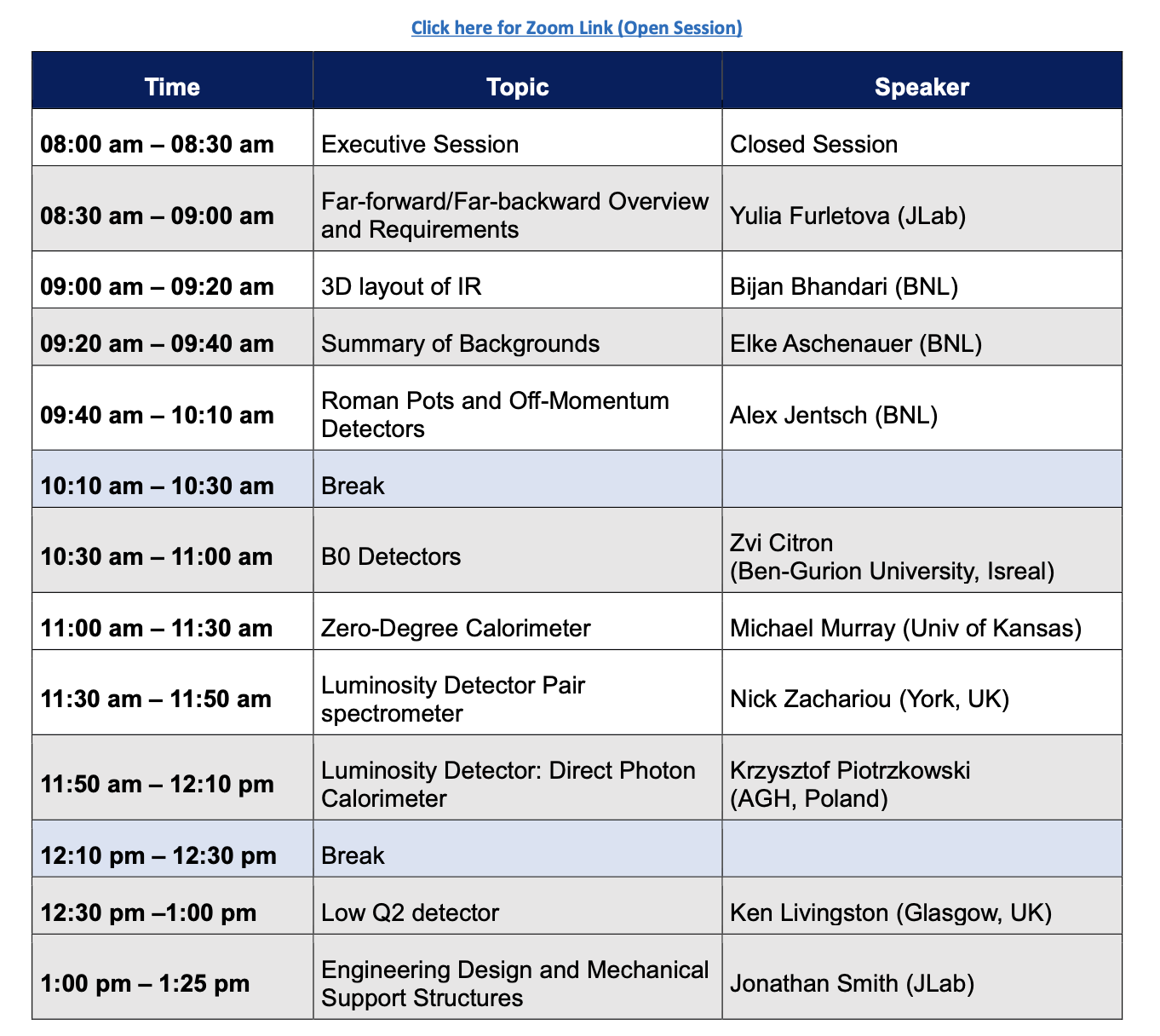 Review Panel: 

•Eugene Chudakov - JLab

•Wolfram Zeuner – CERN   

•Gerrit van Nieuwenhuizen – BNL

•Fulvia Pilat – ORNL
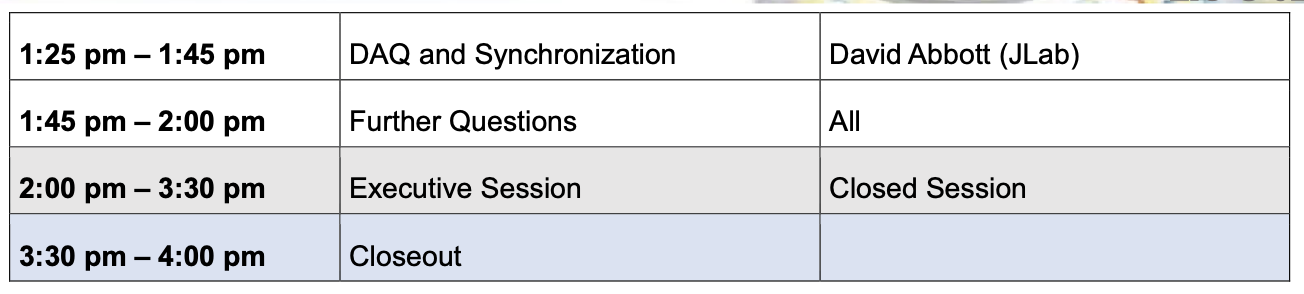 Charge Questions to be Addressed
Are the technical performance requirements appropriately defined and complete for this stage of the project? YES, for most components. 
Are the plans for achieving detector performance and construction sufficiently developed and documented for the present phase of the project? YES for performance, not yet for construction
Are the current designs and plans for detectors and electronics readout likely to achieve the performance requirements with a low risk of cost increases, schedule delays, and technical problems? YES for performance, for risks we need to see the risk matrix
Are the fabrication and assembly plans for the various detector systems appropriately developed for the present phase of the project? NO, neither fabrication nor assembly plans were presented
Are the plans for detector integration in the interaction region appropriately developed for the present phase of the project? YES, for this part of the project, but plans will have to be developed promptly when the IR accelerator design is finalized
Have ES&H and QA considerations been adequately incorporated into the designs at their present stage?  YES, but plans will need to be refined as the design is finalized
Closeout slides: Introduction
Thanks for the detailed and well-prepared presentations, and for the frank and open discussions

The Committee is impressed with the high quality of physics simulations in general and in particular with the high quality of  background analysis

We recognize the complexity of the task and the challenge in designing and finalizing multiple systems while the accelerator design is not completed

We appreciate that the team recognizes and leverages synergies among different systems within ePIC

A very good team is in place,  and we will comment on that later

We were excited to see the extent and good quality of CAD modeling beyond the institution borders that is being used on the project
Response to Charge Questions
Are the technical performance requirements appropriately defined and complete for this stage of the project? YES, for most components.

The requirements are generally well done and credible for all systems 
 Concerning the hadron calorimeter good decisions have been taken. The decision on the crystal type should be taken as soon as possible as it affects the readout.
The DAQ is very challenging in general
B0
ZDC
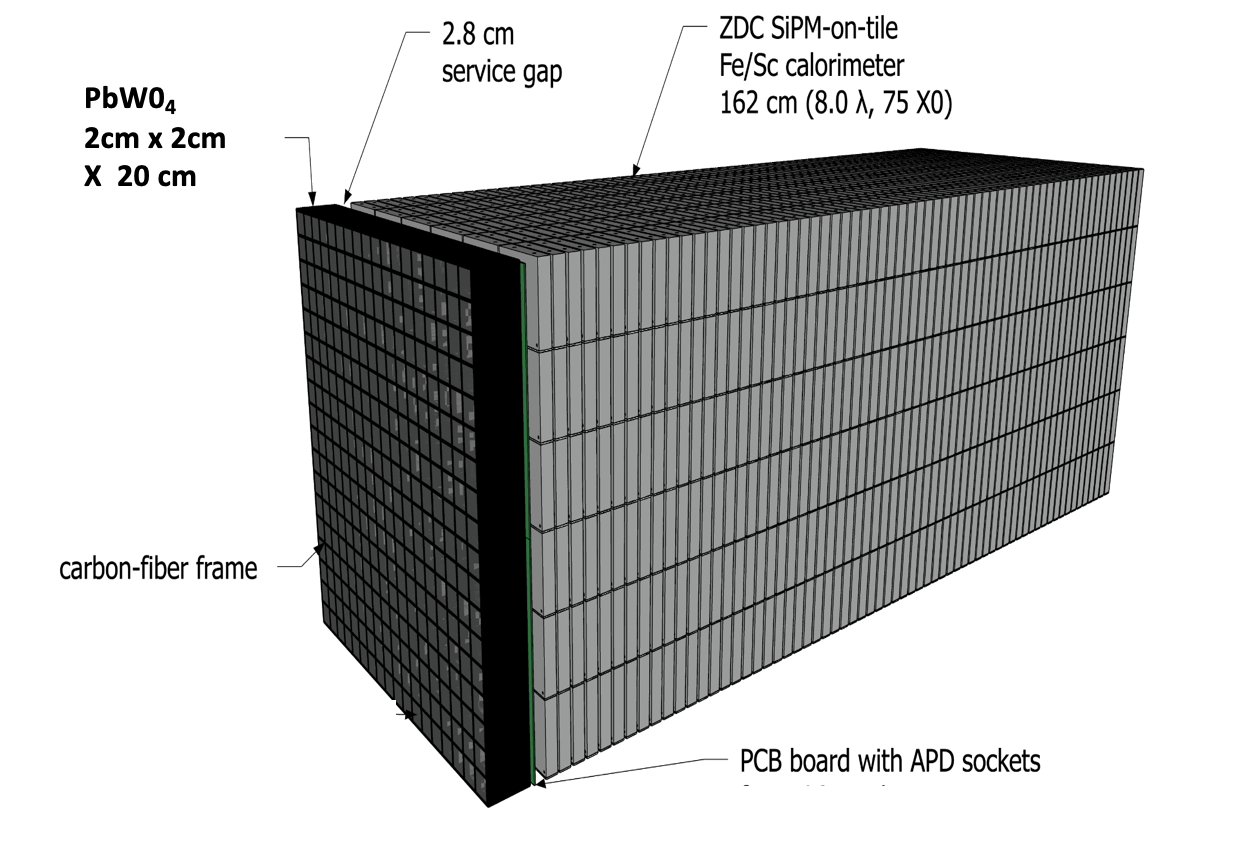 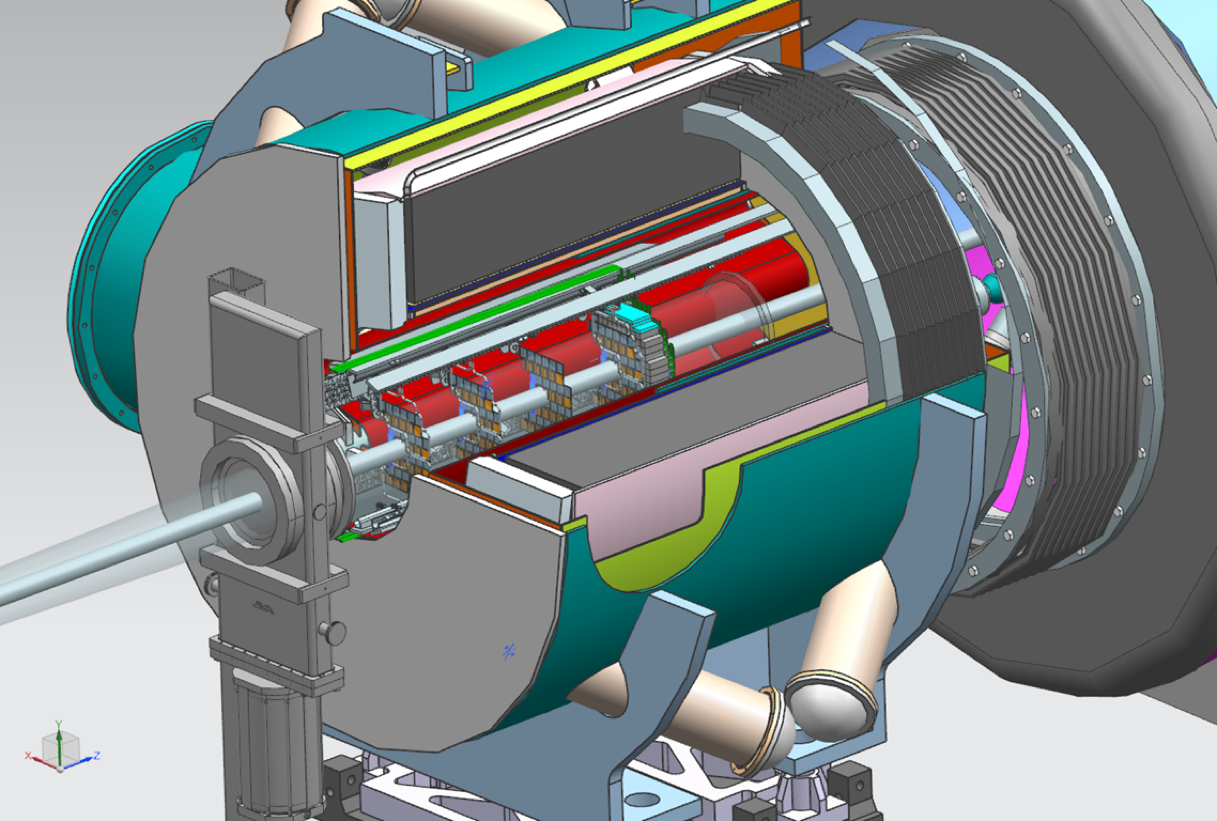 For EMCAL: 
PbWO4 vs LYSO
Response to Charge Questions
Are the plans for achieving detector performance and construction sufficiently developed and documented for the present phase of the project? YES for plans, but not yet for construction

The plans for achieving detector performance are appropriately developed but the construction plan are not sufficiently developed.
More elaboration and explanation on how to achieve 1% luminosity precision with the calorimeter is needed
The justification for requirements of the direct photon calorimeter at high luminosity is not convincing
The insertion mechanism of the tracker into the B0 appear extremely challenging and need major development work
Luminosity system
To measure integrated luminosity with precision δL/L< 1%
Done using two complementary measurements: Pair-spectrometer and Direct-Photon Calorimeter.
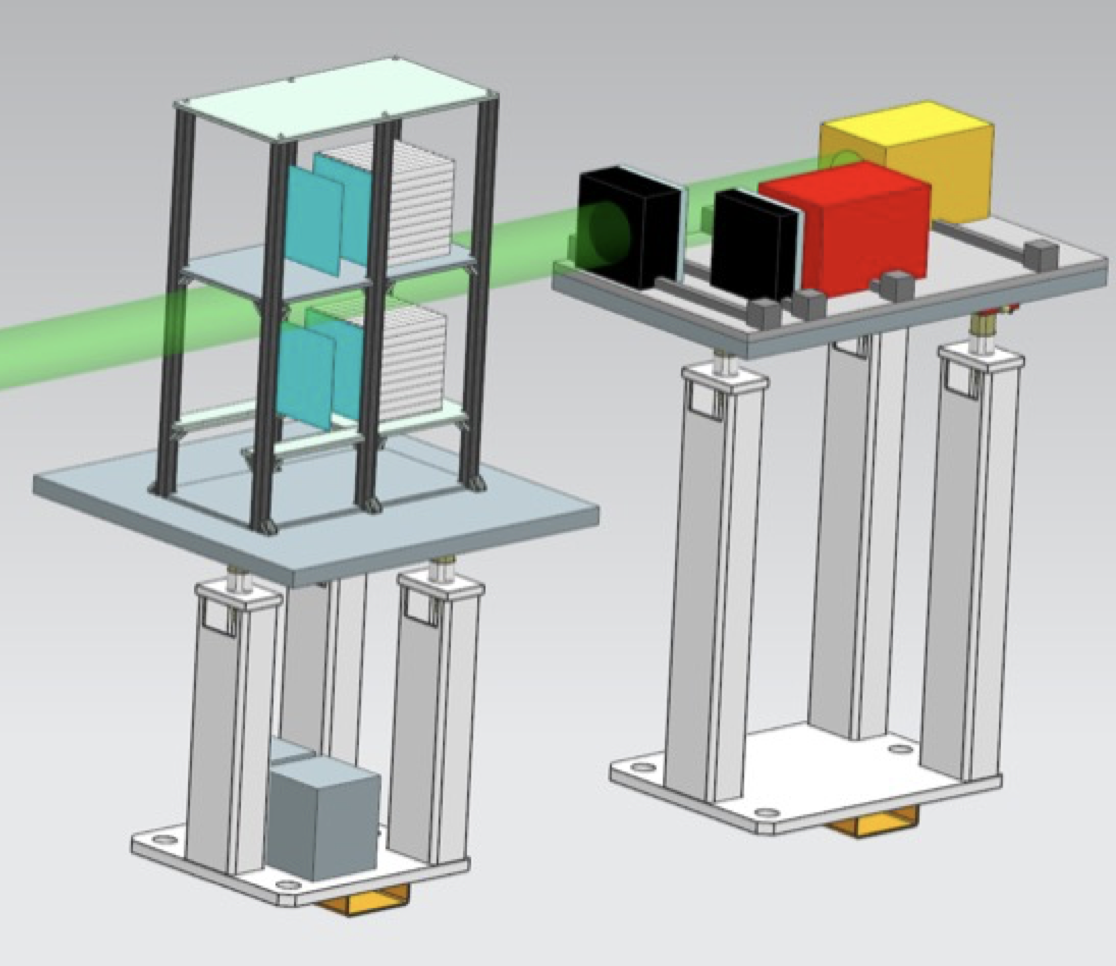 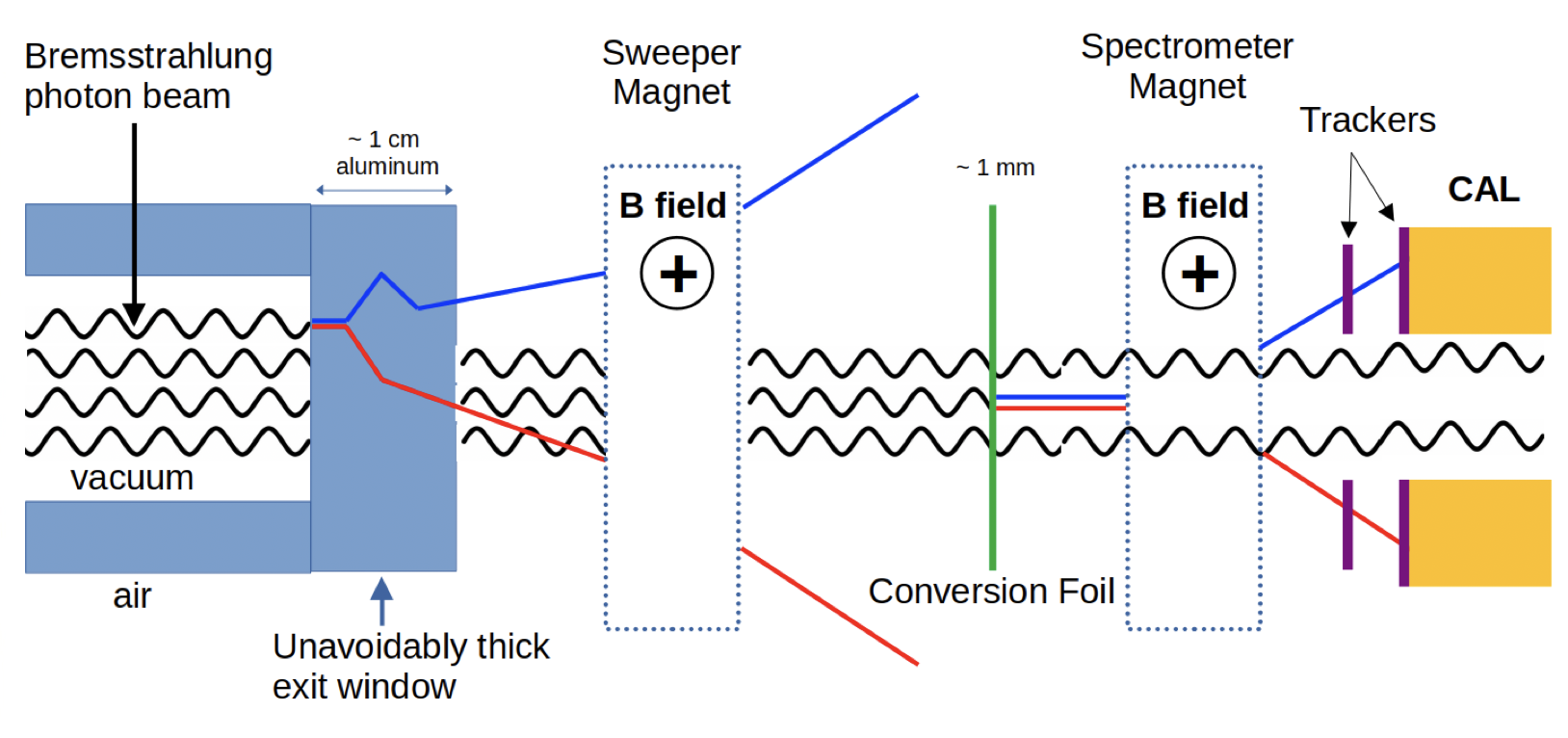 CAL
Recommendations
Develop plans for insertion of tracker and calorimeter readout into B0 magnet, including decision whether the device should be serviceable as soon as possible but  not later than the next review
B0-installation
Jonathan Smith
Response to Charge Questions
Are the current designs and plans for detectors and electronics readout likely to achieve the performance requirements with a low risk of cost increases, schedule delays, and technical problems? ? YES for performance, for risks we need to see the risk matrix

The current designs are sound and likely to achieve the stated goals
We need more information, in particular a comprehensive discussion of risk management and risk matrix, to answer this question
We suggest to provide an assessment of competence, readiness and resources (number of FTEs etc) for all collaborating groups
The Committee support the hiring of an expert in cooling and temperature stabilization and encourage the project to pursue this as soon as possible
We advise to follow up with an analysis of humidity control in the tunnel enclosures
Recommendations
Prepare  and present a comprehensive risk analysis for the next FF-FB system review
Response to Charge Questions
Are the fabrication and assembly plans for the various detector systems appropriately developed for the present phase of the project? NO

Fabrication and assembly plans were not presented and we look forward to hearing at the next review

Recommendation: present fabrication and assembly plans at the next review
Response to Charge Questions
Are the plans for detector integration in the interaction region appropriately developed for the present phase of the project? YES, for this phase of the project, but plans will have to be developed in more details when the IR accelerator design is finalized
Design and installation of far-forward and far-backward systems are quite challenging 
The Committee commends the systematic approach adopted and the good progress in planning
We commend in particular the good work done in developing a 3D CAD model of the FF and FB regions
We suggest to add specific details about site services and ancillary systems
Installation during construction and maintenance/repair of systems during operations will be critical and challenging because of the limited access space
It could be beneficial to extend the use of 3D CAD model to include assessment of space needed for installation, maintenance and repair, possibly including realistic dynamic process modeling
It will be important to create the culture and expectation that the collaborating institutions be active not only in delivering systems but partnering in the installation and commissioning of systems
Response to Charge Questions
Have ES&H and QA considerations been adequately incorporated into the designs at their present stage? YES, but plans will need to be refined as the design is finalized
The ESH&Q plans will need to evolve and focus as the system designs will progress and finalize

The next Review could benefit from an overall presentation focused on ESH for the FF/FB regions as a complete an integrated system, and that shows as the ESH&Q plans are integrated with the overall ESH&Q project plans.

The QA plans should be developed and presented system by system, and once the production plans are better developed
Comments/Recommendations
The ESH&Q plans will need to evolve and focus as the system designs will progress and finalize

The next Review could benefit from an overall presentation focused on ESH&Q for the FF/FB regions as a complete an integrated system, and that shows as the ESH&Q plans are integrated with the overall ESH&Q project plans
Other topics discussed  during presentations
Maintenance sequence , radiation Hot-spot areas,  placement near vacuum “stay clear zone” 
In-kind contributions and international agreements 
Background,  NEG-coating, beam-pipe “Bake-Out” , thermal neutrons ( electronics and readout,   in particular SiPMs)
 RPs/OMD: cooling in the vacuum , Dew-point. Production timeline of AC-LGADs and EICROC
B0: Material budget of B0-tracker, temperature stabilization, alignment procedure/survey, cooling,  installation sequence, installation near the vacuum,  shielding for the readout , decision making on PbWO4 vs LYSO ( when?).  
ZDC:  testbeams,  cooling, decision making on PbWO4 vs LYSO ( when?), rigidity
Luminosity: spot-size ( 1mrad cone-  need to add to requirements), how to do calibration (with multiple photons) , data-rate , ASICS development and production plan (direct-photon lumi)
CAD: exchange of information / how stable is floor -> ground-motion / alignment/ humidity and cooling/ space for maintenance/ 
DAQ: placement of electronics and FPGA/DAQ components/ shielding for the readout. data-reduction /
Backup